Online Learning at Witt
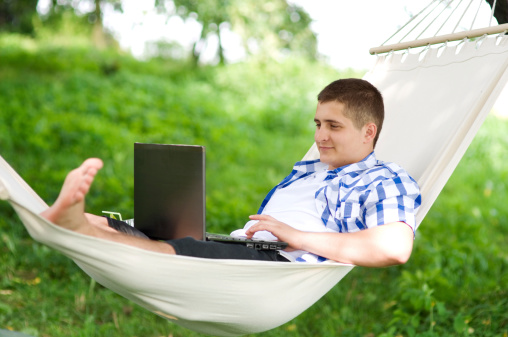 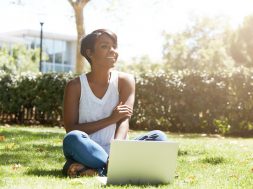 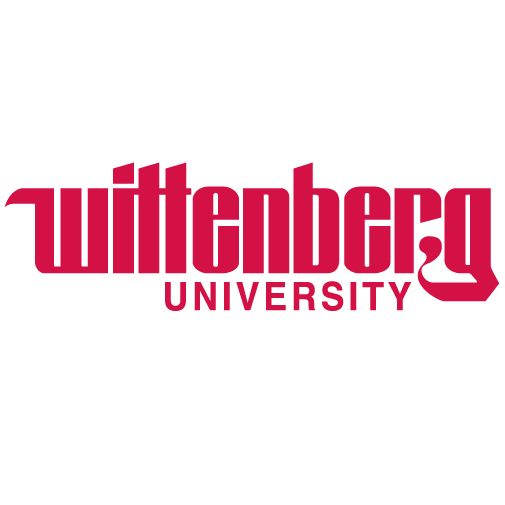 A workshop for faculty teaching in summer – part II

Sign into Moodle on your device.
[Speaker Notes: Michelle opening]
Agenda
Use of Big Blue button for synchronous sessions and instructor recordings
Accessibility
Plagiarism
Online teaching tools and techniques
[Speaker Notes: Online Summer School Information – Michelle
Review of Moodle Basics – Bryce
Campus Resources – Bryce 
Essential Info for every Moodle Course – Barbara
Best Practices in beginning Course Design – Bryce
Instructional Equivalencies – Barbara
Accessibility – Bryce]
EPC Questions for Online Learning
Does the course normally rely on discussion, group activities, and other engaged learning practices? If so, how do you intend to approximate that aspect of the class online?
How will you monitor and assure academic integrity in the online course?
How will you make yourself accessible to students for course assistance and advice?
How will you enable and encourage student participation and engagement in the online class?
Review of Big Blue Button
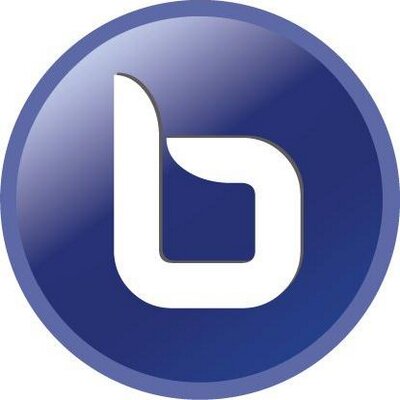 Login to moodle.wittenberg.edu
Look for the "Moodle Online Workshop" course
Please use either the Chrome or Edge web browser
Demonstrate using BigBlueButton
Demonstrate setting up BBB Moodle Course Activity
[Speaker Notes: Quick demo?]
Review of Big Blue Button
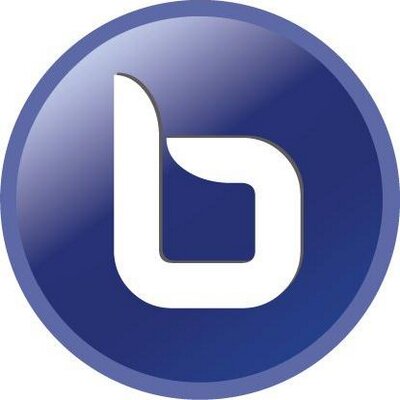 The color of the sky is
Green
Purple 
Blue
Red
[Speaker Notes: Quick demo?]
Accessibility
Headings in Text Editor
Alternate Text for Images
Embed YouTube Videos with Closed Captions Enabled
Instruct Students on How to Use any Required Technology for the Class
Be Willing to Use Time in the First Class for that Technology Instruction
[Speaker Notes: Built into the core of Moodle since version 2.]
Plagiarism/Cheating
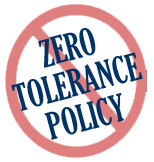 PROBLEM:  Students are not knowledgeable on plagiarism, are rushed or are unconcerned with their academics.
Strategies
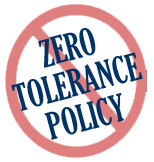 Identify problem areas in your course 

basic recall assignments,
assignments that have not changed for a long period of time, 
standard questions from a textbook.

Google your multiple-choice questions. Look for these companies in the results.

Chega
Course Hero
Study Moose
Test bank service
Strategies
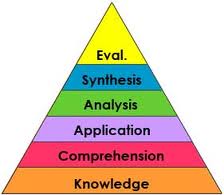 Move up on Blooms Taxonomy.

Ask open ended questions. 
Ask questions with more than one answer.
Give options on how to answer.  Assign a video, collage, mind map.
Design tests to be open book. 

Quizzes
Shuffle the answers.  
Set a time limit.  Enough time to take the quiz but not enough time to look up everything.
No going back on quizzes.  
Restrict the time when quiz is available.
“Show correct answers” option can be used, but only alter the due date and turn it off after about a week.
[Speaker Notes: Problem areas in courses could be outcomes low on Blooms taxonomy where students just have to recall information or provide the one right answer.]
Strategies
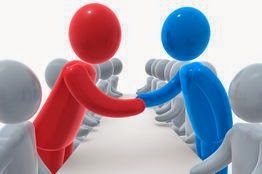 Honesty Agreement

Students agree to be honest.  Set up a quiz in Moodle where they agree not to cheat.  Assign a few points to it.  Set it so they cannot continue in course until they answer all three questions.

I have read the syllabus.
I have reviewed the information on plagiarism, and I agree to never plagiarize.
I swear that the work that I submit in this class is my own.
[Speaker Notes: Problem areas in courses could be outcomes low on Blooms taxonomy where students just have to recall information or provide the one right answer.]
Online Tools and Techniques
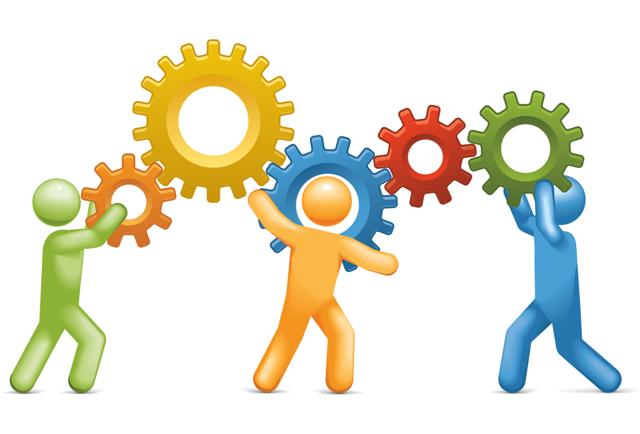 Learning Communities
Useful with a large class
Instructors assign roles within the LC to encourage active participation of all students.  Roles can include:

facilitator (serves as team leader and key contact to instructor),
interpreter (reteaches concepts),
reminder (reiterates assignment criteria and deadlines)
mentor (review’s peer work and offers professional critique before submission).
Online Tools and Techniques
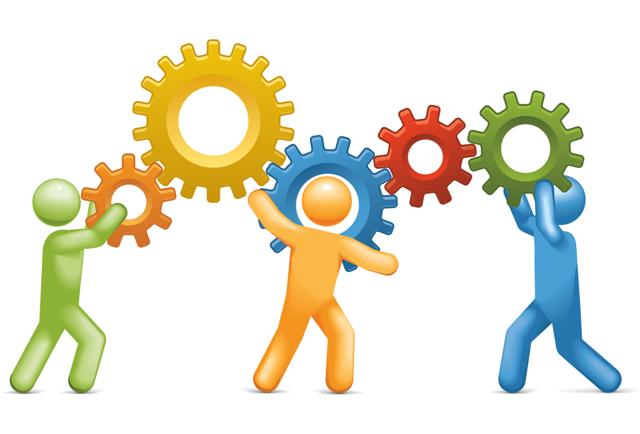 Job Aids
Job Aids for all new technology and/or new interactive experiences can direct performance as the need-to-know arises.
Micro learning 
Separate concepts can be delivered as online modules.  
Add building blocks as needed, with movement from one concept to the next contingent on an assessment.
Embedded rubrics
foster open communication and clear expectations.
Useful Tools/Sites
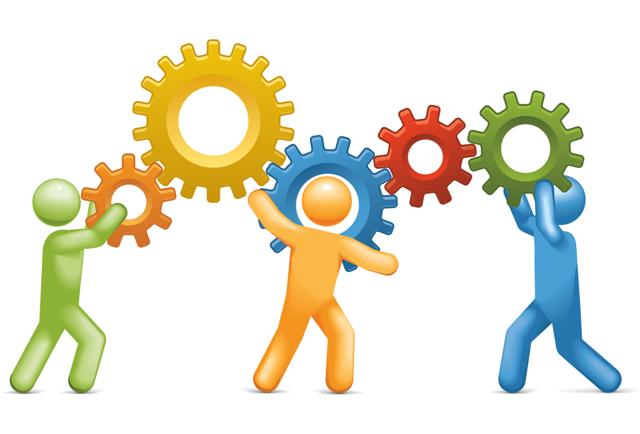 Recorded Powerpoint - using Microsoft instructions
Turn your PP into a video
Screencast-O-Matic – audio and video combined with your PowerPoint
Mind Maps - https://www.mindmup.com/
HippoCampus – video repository
Try using Twitter with your class – you can pre-select links and release them throughout the course.  Require 2 or 3 tweets during the course from students.
Instructional Equivalencies
Instructional Equivalencies
Instructional Equivalencies
Campus Resources – Moodle
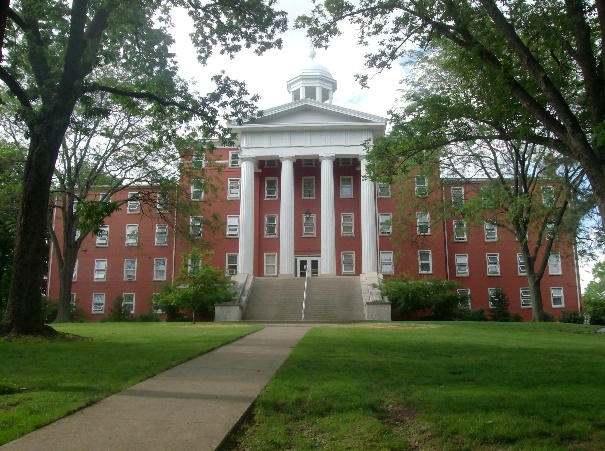 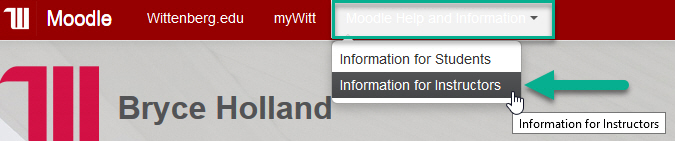 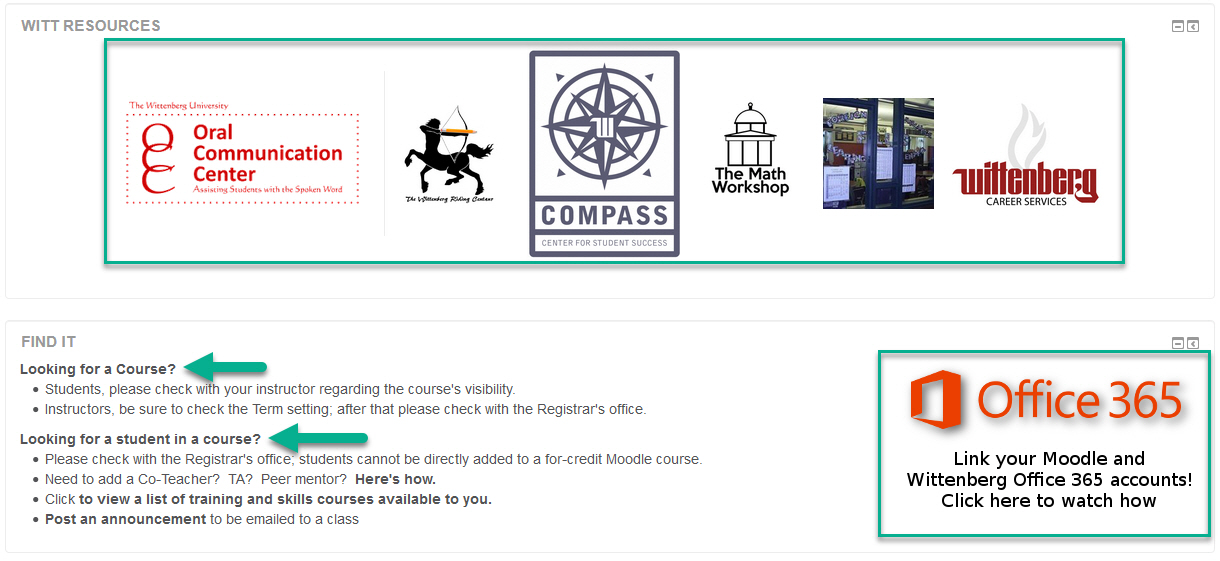 [Speaker Notes: Bryce’s planned open lab sessions, online videos Bryce has already done, place to record short lectures
What else?]
Campus Resources – MyWitt
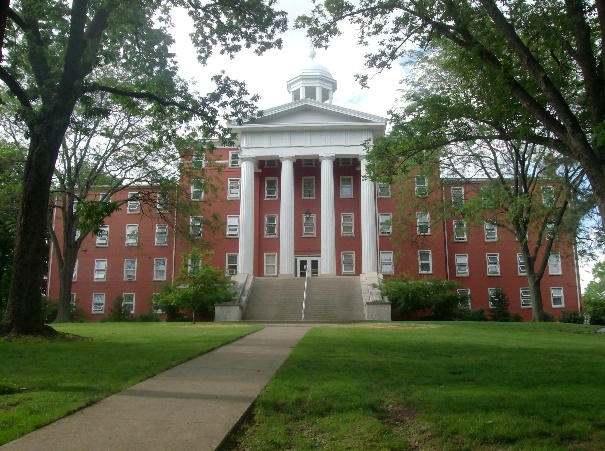 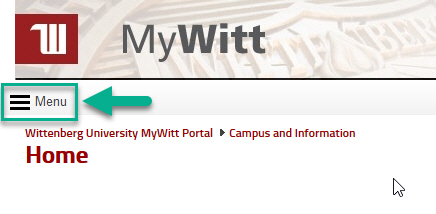 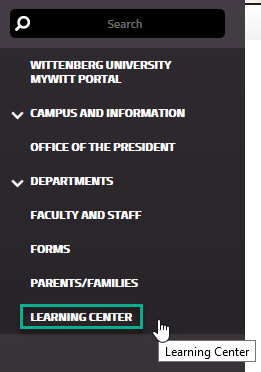 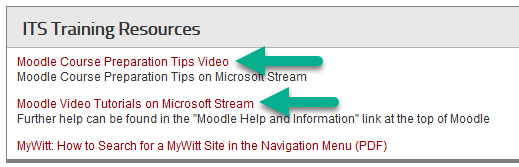 [Speaker Notes: Bryce’s planned open lab sessions, online videos Bryce has already done, place to record short lectures
What else?]
Online Orientation Email for Summer Students
FYI: You are registered for an online summer course!
How to log in to Moodle and find your summer course
Video introduction tutorial
Who to contact for help
Add/drop dates
Academic Honesty Policy
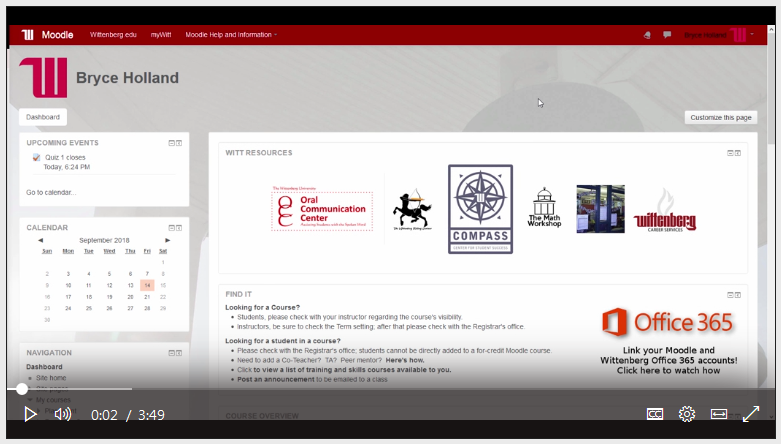 Orientation email will be sent to registered students by Wednesday, May 1. Students will be instructed to log in to their Moodle courses by Thursday, May 9. 
Instructors should send a welcome email to students by Thursday, May 9. Introductory activities should be completed by Monday, May 13. (Please notify GPS of students who do not respond to introductory activity.)
Bryce Holland
ProStratus IT Project Manager
hollandb@wittenberg.edu 
937-525-3807
Wittenberg ITS Solution Center
solution@wittenberg.edu
(937) 525-3801
Michelle Van Dyke
GPS Director
gaffordm@wittenberg.edu
937-327-7015
Barbara Randazzo
GPS Executive Director
randazzob@wittenberg.edu
937-327-7040
Questions???